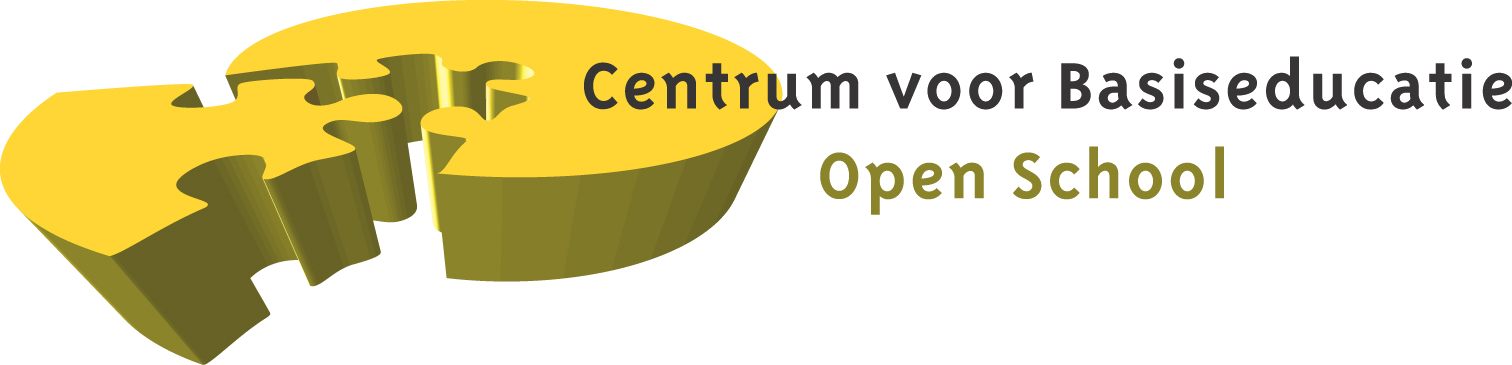 Vlotter & CBE Open School, het verhaal van (h)echt samenwerken
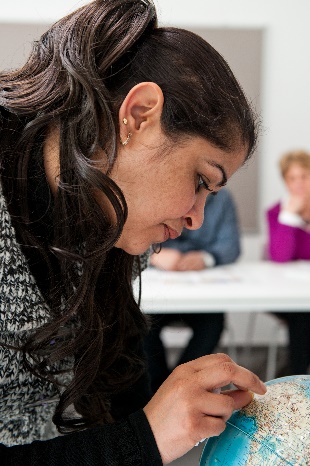 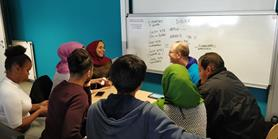 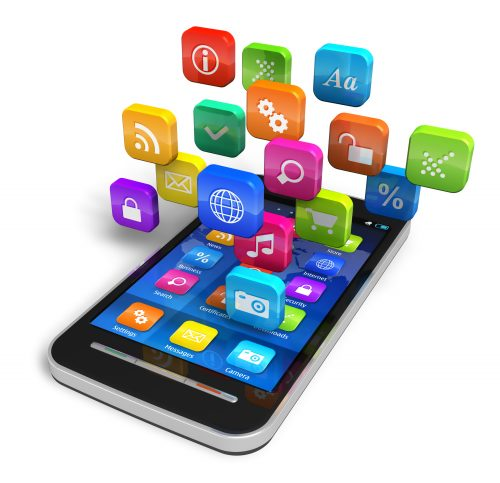 [Speaker Notes: ‘Overweg kunnen met een tablet of smartphone’: dat was de vraag van Vlotter, een sociale onderneming in Boom. De samenwerking tussen Vlotter en CBE Open School werd een toonbeeld van overleg, afstemming, goesting krijgen in meer en écht samenwerken.
Of hoe het bedrijfsbelang hand in hand ging met persoonlijke groei.
Je hoort hier wat laaggeletterden in hun mars hebben als je ze de juiste kans geeft.]
de start: het doel!
de digitale toer op met de organisatie (de diensten met verzorgenden en poetshulpen)
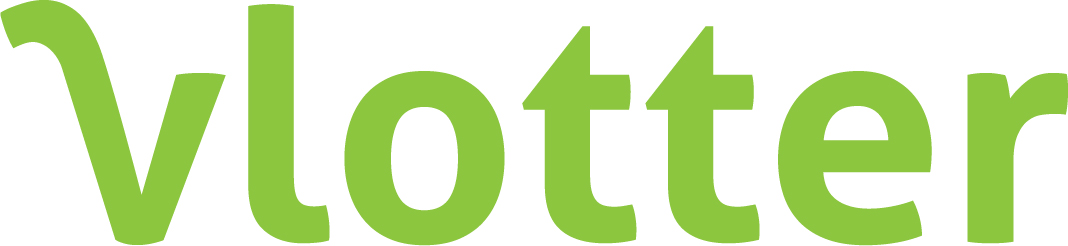 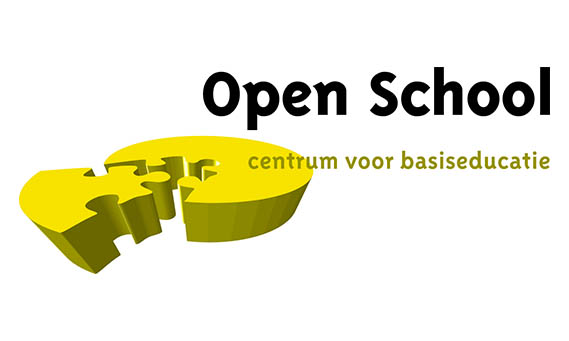 bedenkingen rond:
verschil in voorkennis
weerstand
direct toepasbaar
de start: het doel!
Samen werd dit: 
vorming voor elke werknemer
intake vooraf
inhoud hoeft niet werkgerelateerd te zijn
fase 1: een intake
6 mensen gedurende 1 uur
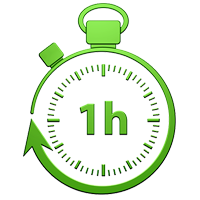 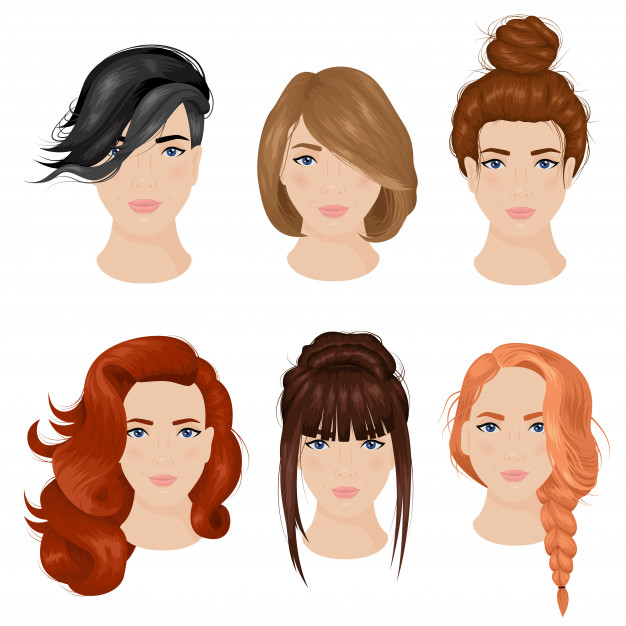 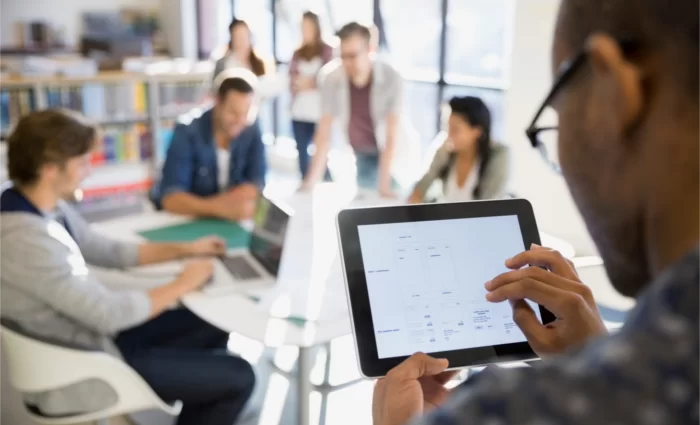 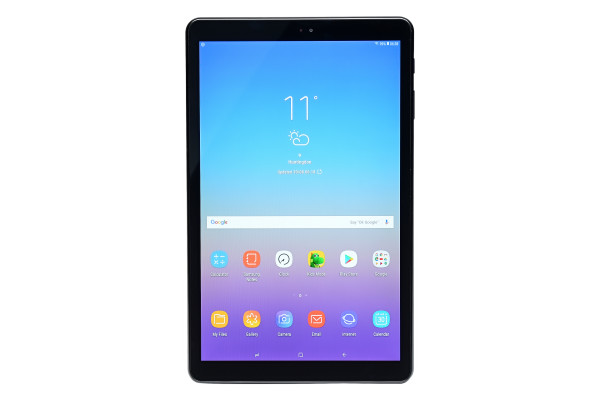 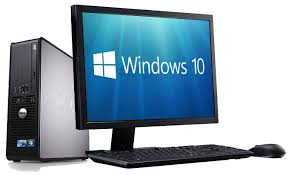 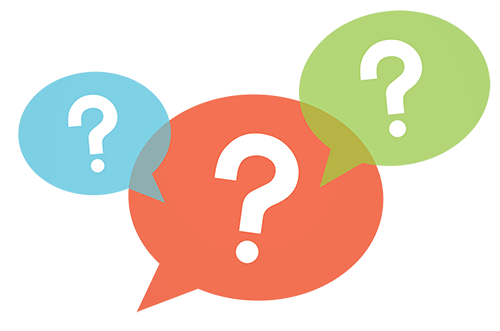 fase 1: de intake
dit leidde tot:
3 niveaugroepen:
absolute beginners
nog basisnoden
ervaren gebruiker
en…
echt geen vorming meer nodig.

een meerderheid voor cursus op smartphone/tablet
een kleine groep voor cursus op pc
de planning van de cursussen
absolute beginners


beginners						beginners



gevorderden					gevorderden
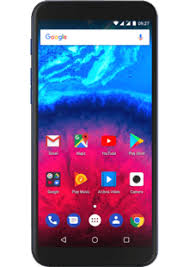 1
3
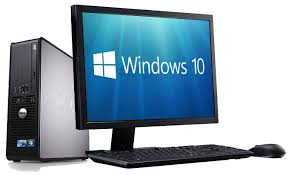 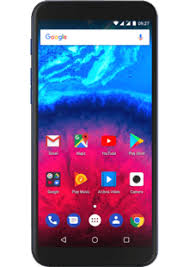 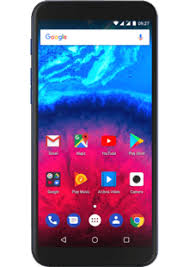 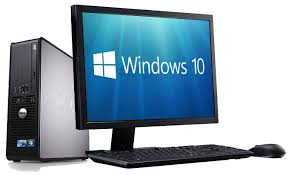 1
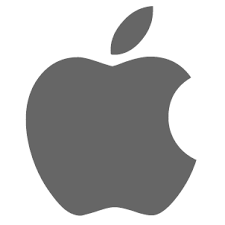 2
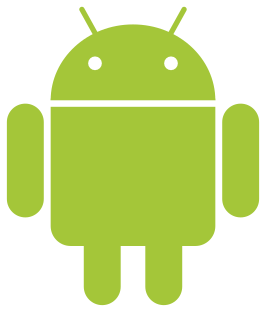 de planning van de cursussen
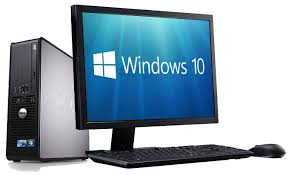 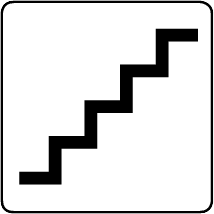 de planning van de cursussen
Praktische criteria
geld
werktijden
klanten

				Inhoudelijke bekommernissen
hoeveelheid nieuwe inhoud
gemakkelijk/moeilijke thema’s
herhalingskansen
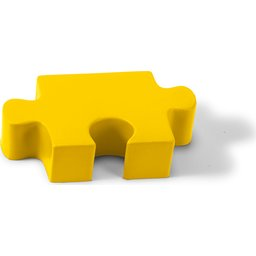 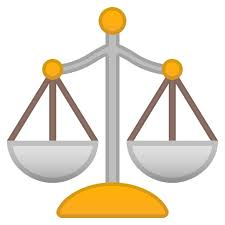 de inhoud van de modules
(Absolute) beginners
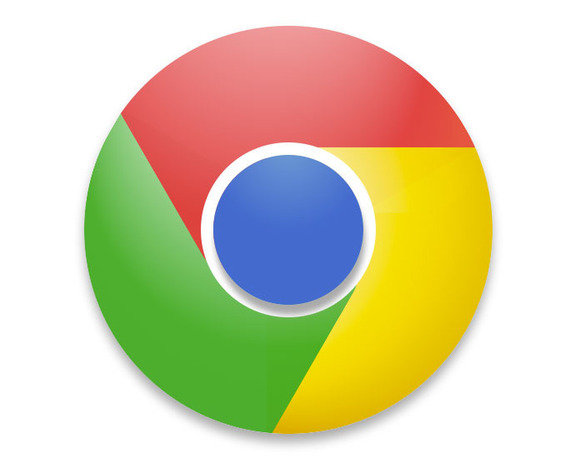 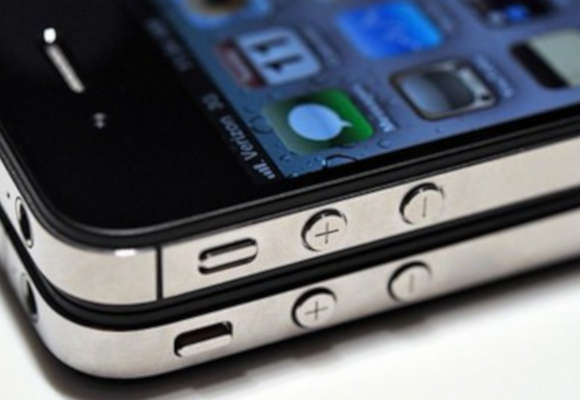 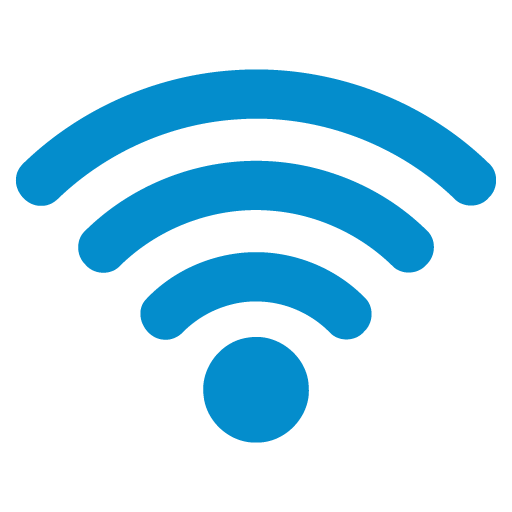 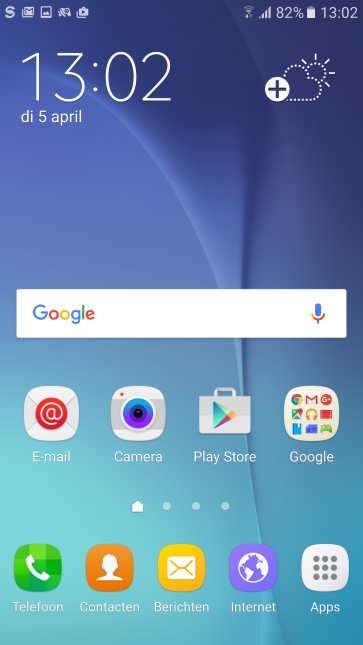 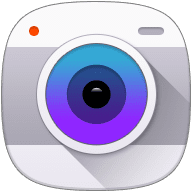 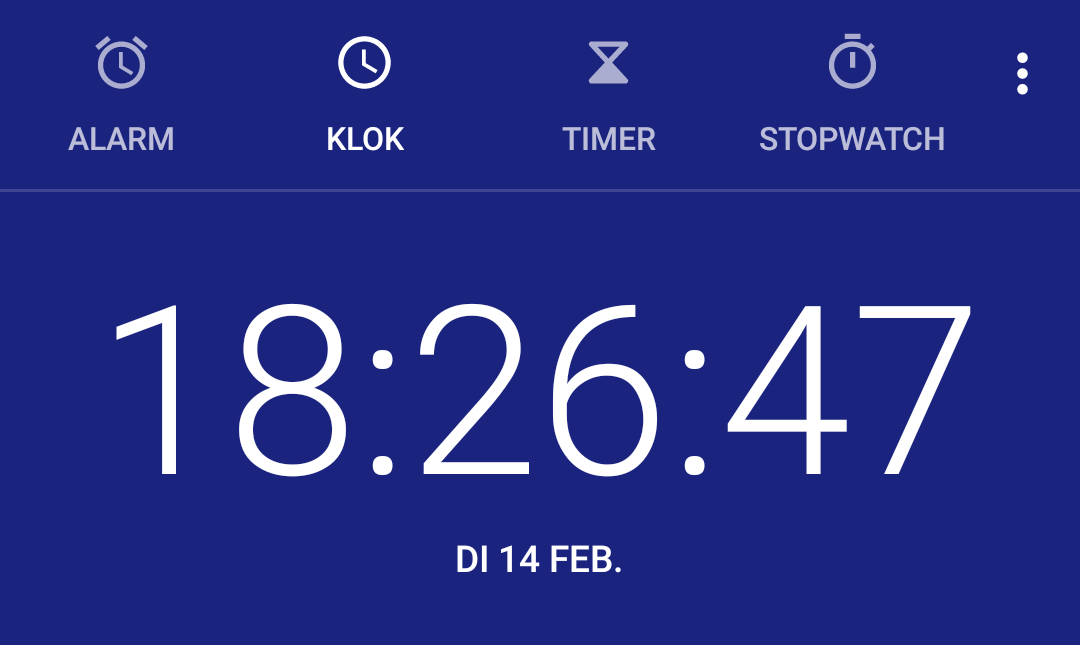 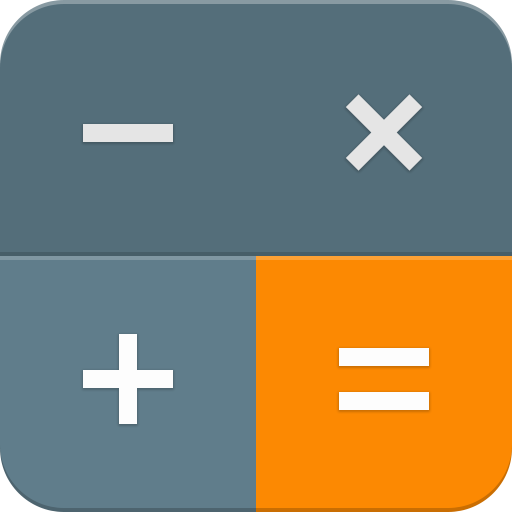 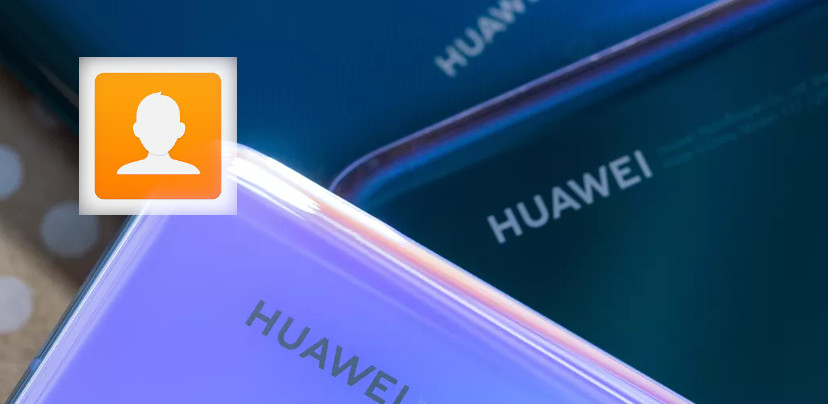 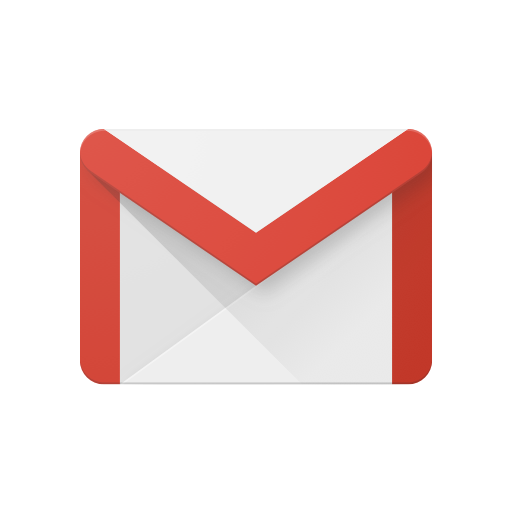 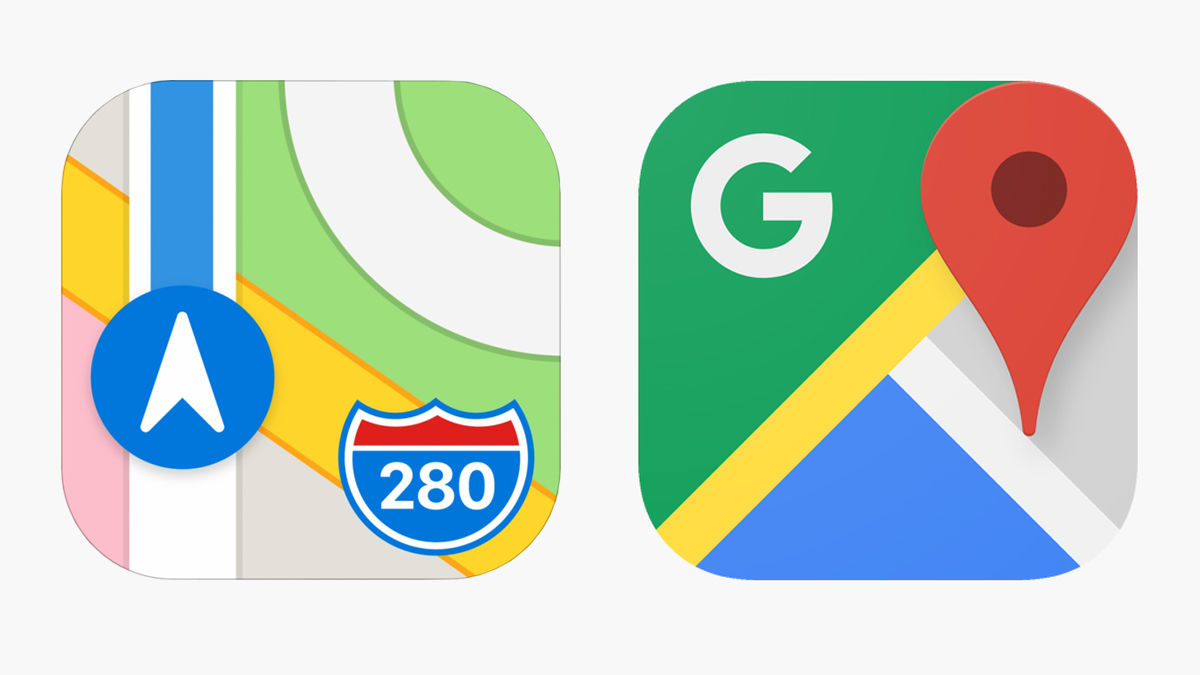 de inhoud van de modules
Toevoegingen voor beginners met een beetje ervaring op hun eigen toestel
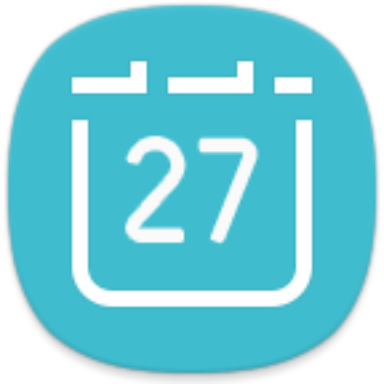 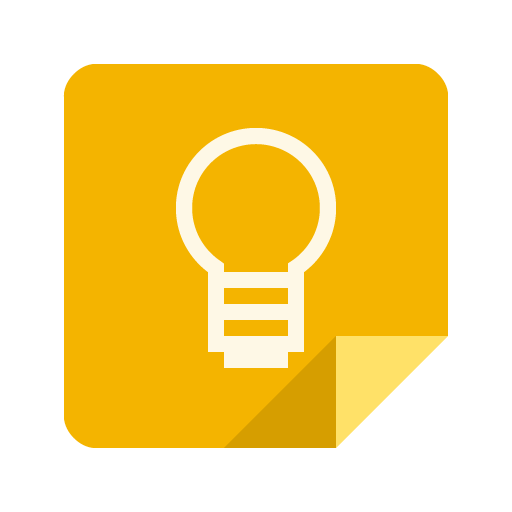 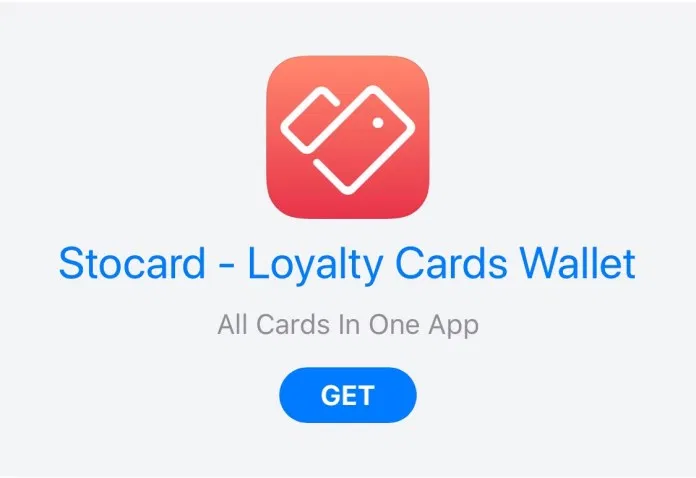 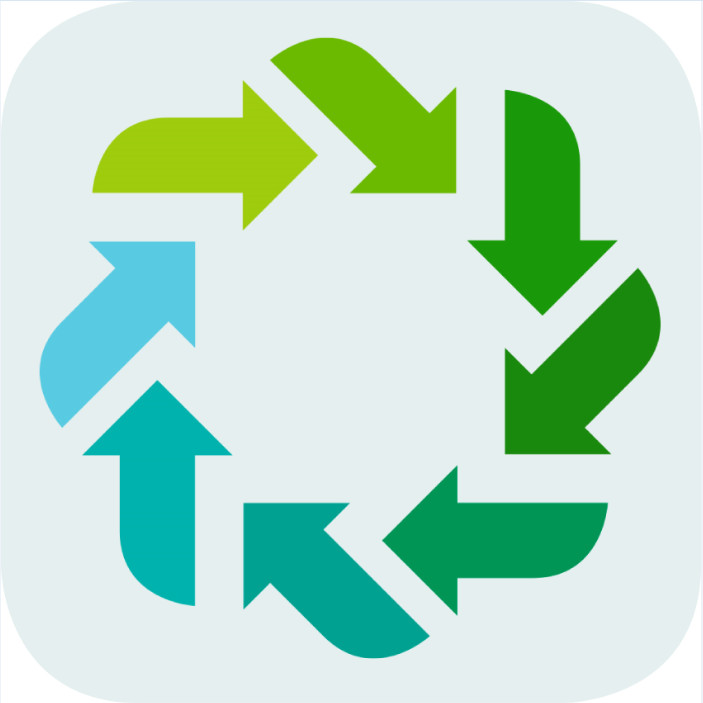 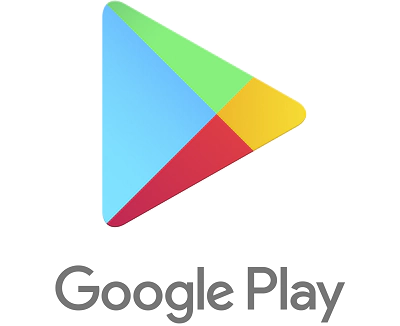 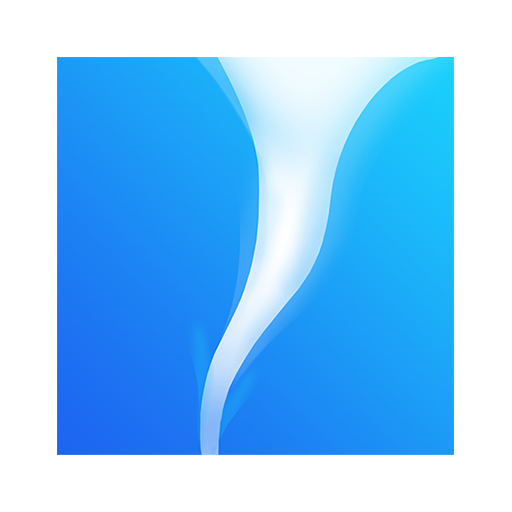 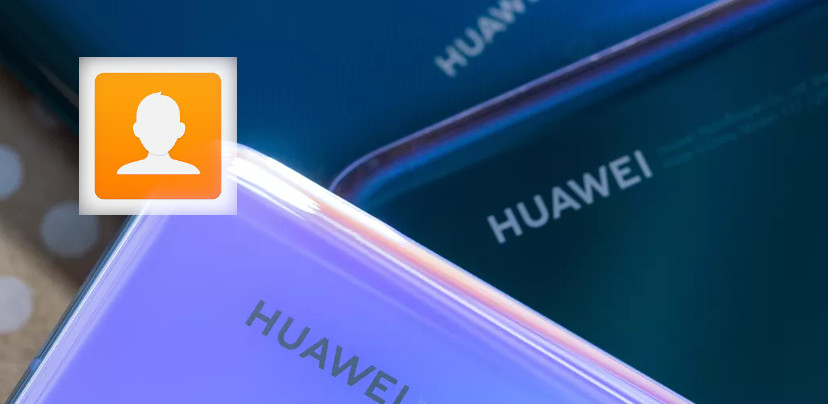 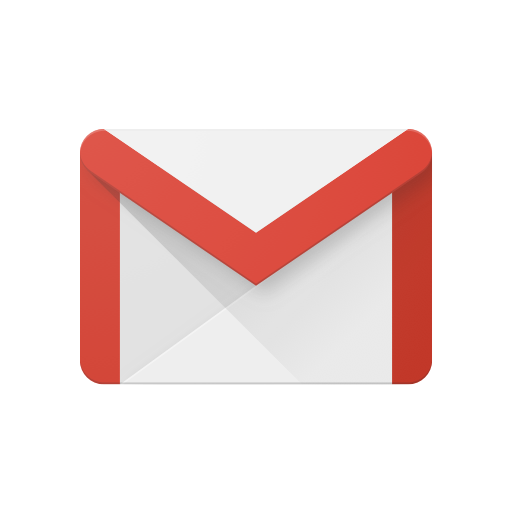 aandachtspunten in elke groep
Weerstand wegwerken
door:
het erkennen van de situatie
gerust te stellen
direct bruikbare toepassingen aan te bieden
geen druk op te leggen
Hoe laaggeletterd waren deze cursisten?
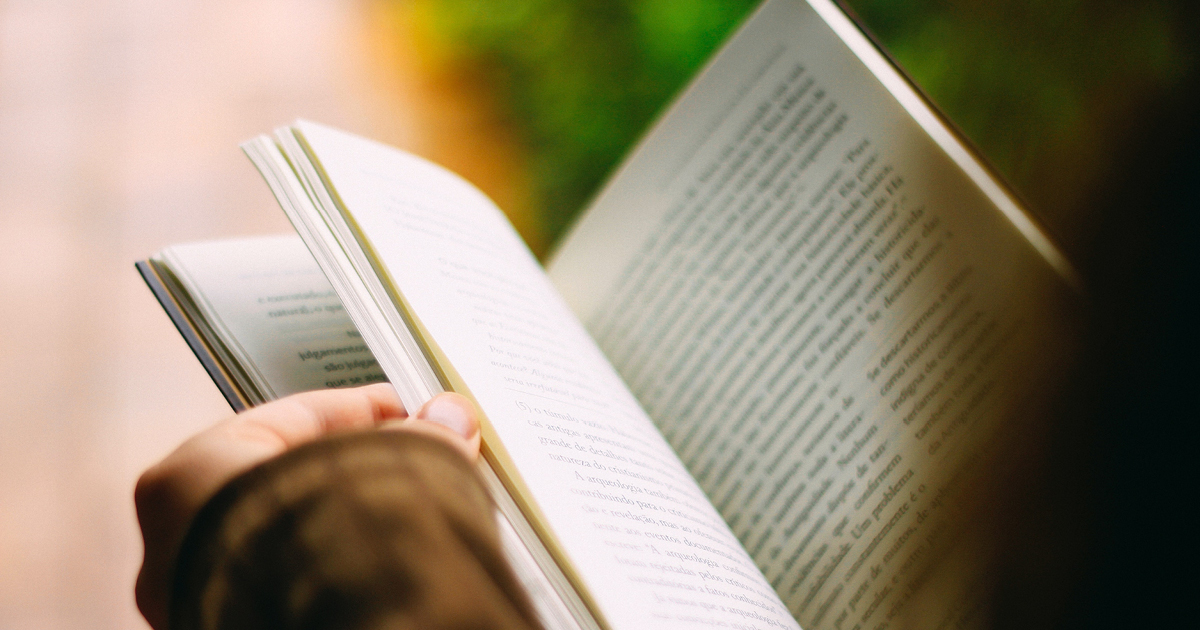 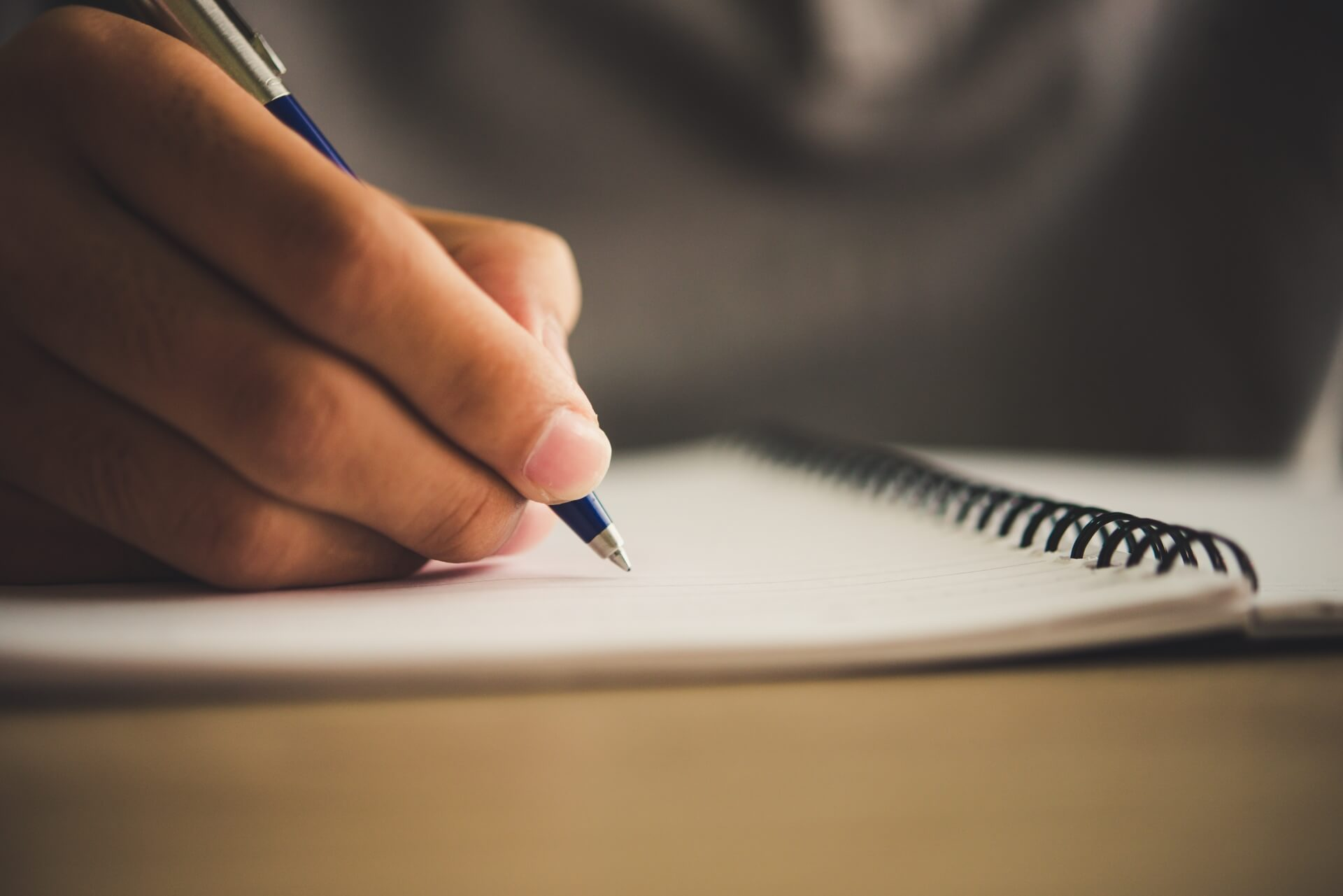 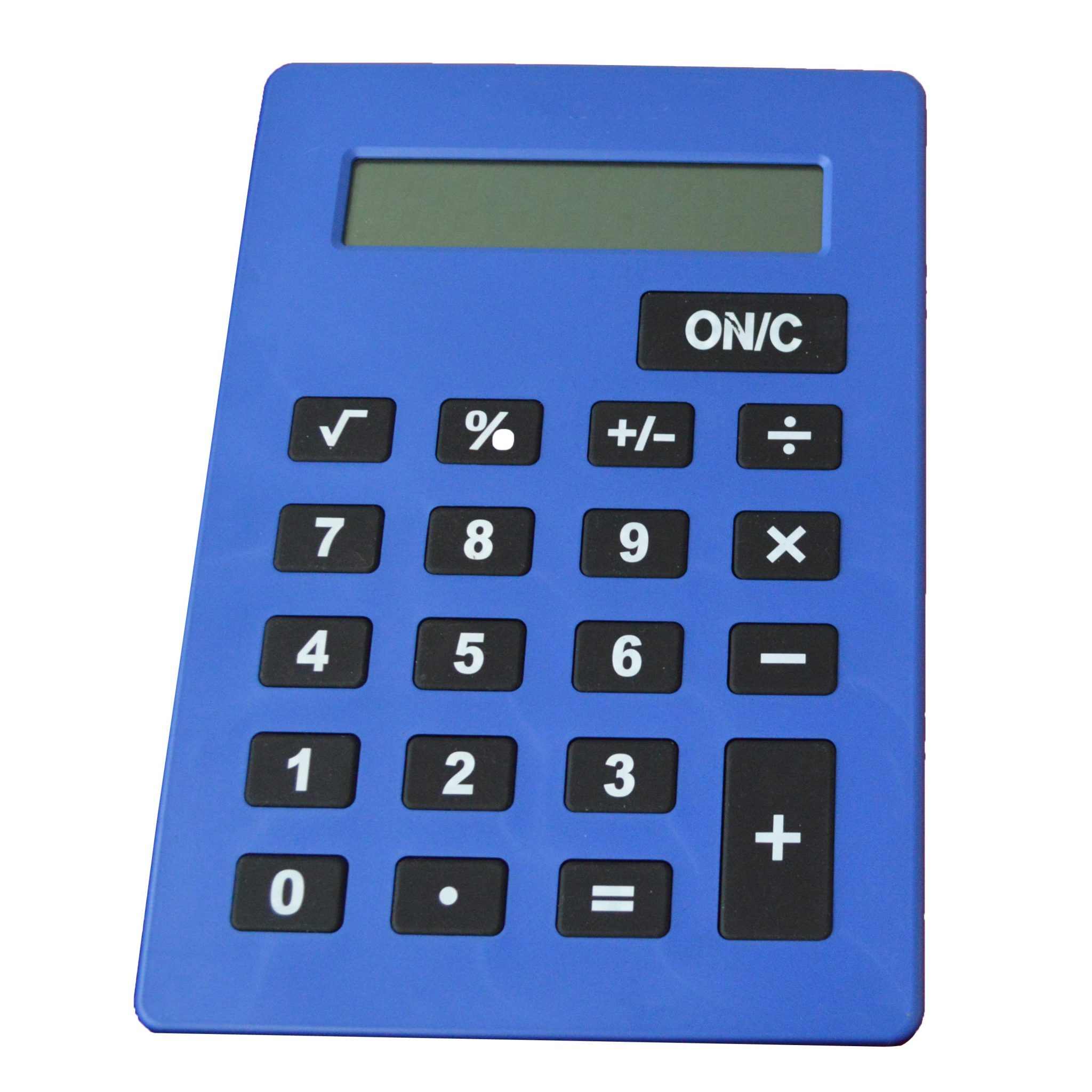 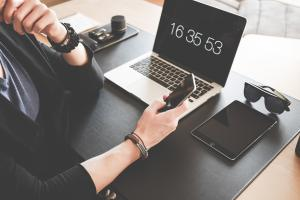 Welke impact heeft zo’n module?
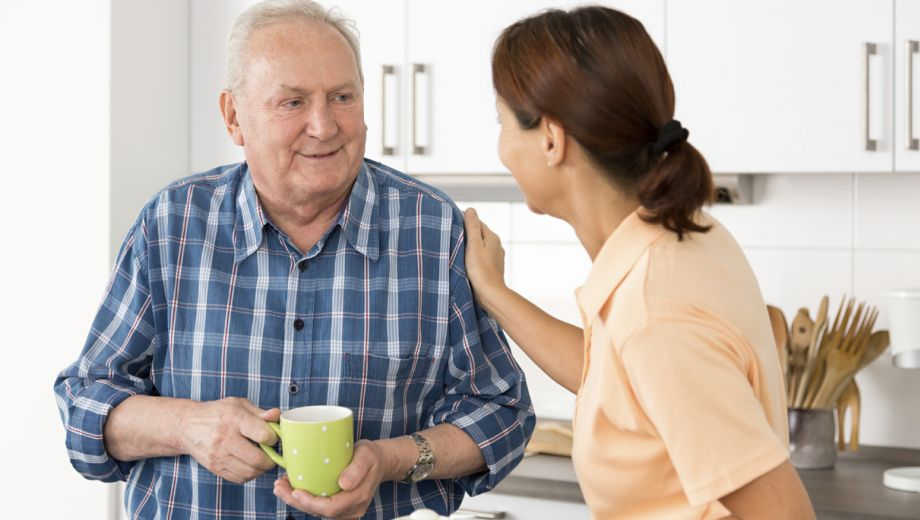 prestatiestaten doorsturen
mailadres in gebruik
routes naar klanten plannen
gevoel naar ICT
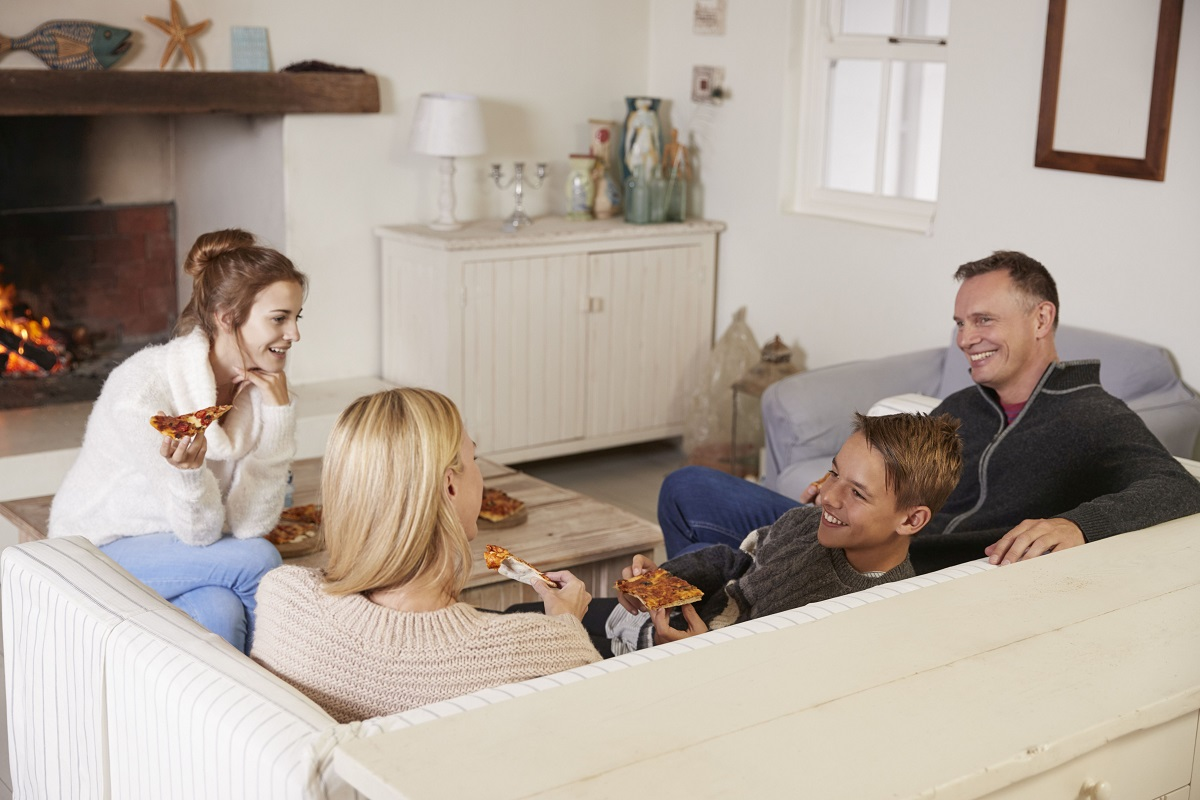 praktische toepassingen
bewuster rond privacy
meer zelfvertrouwen
en de gevorderde groep?
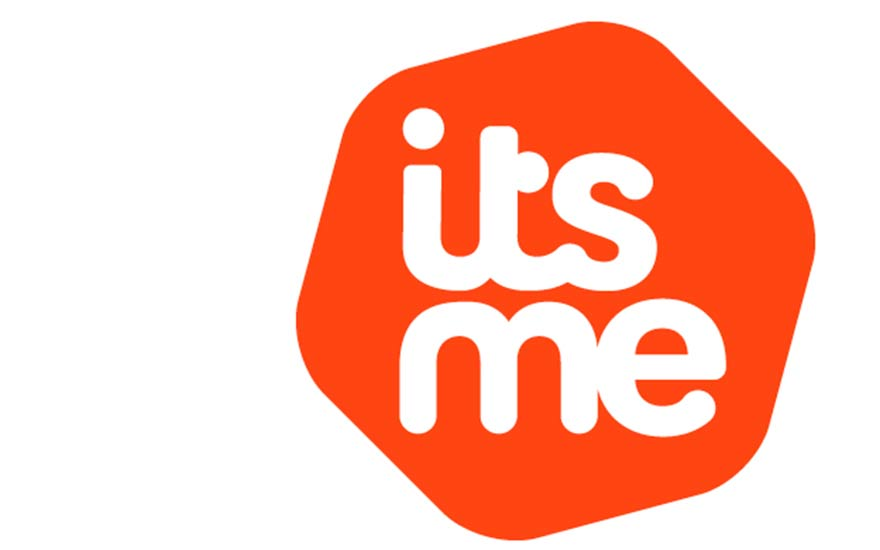 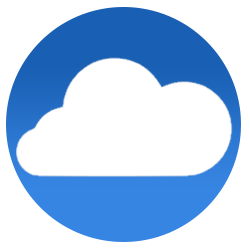 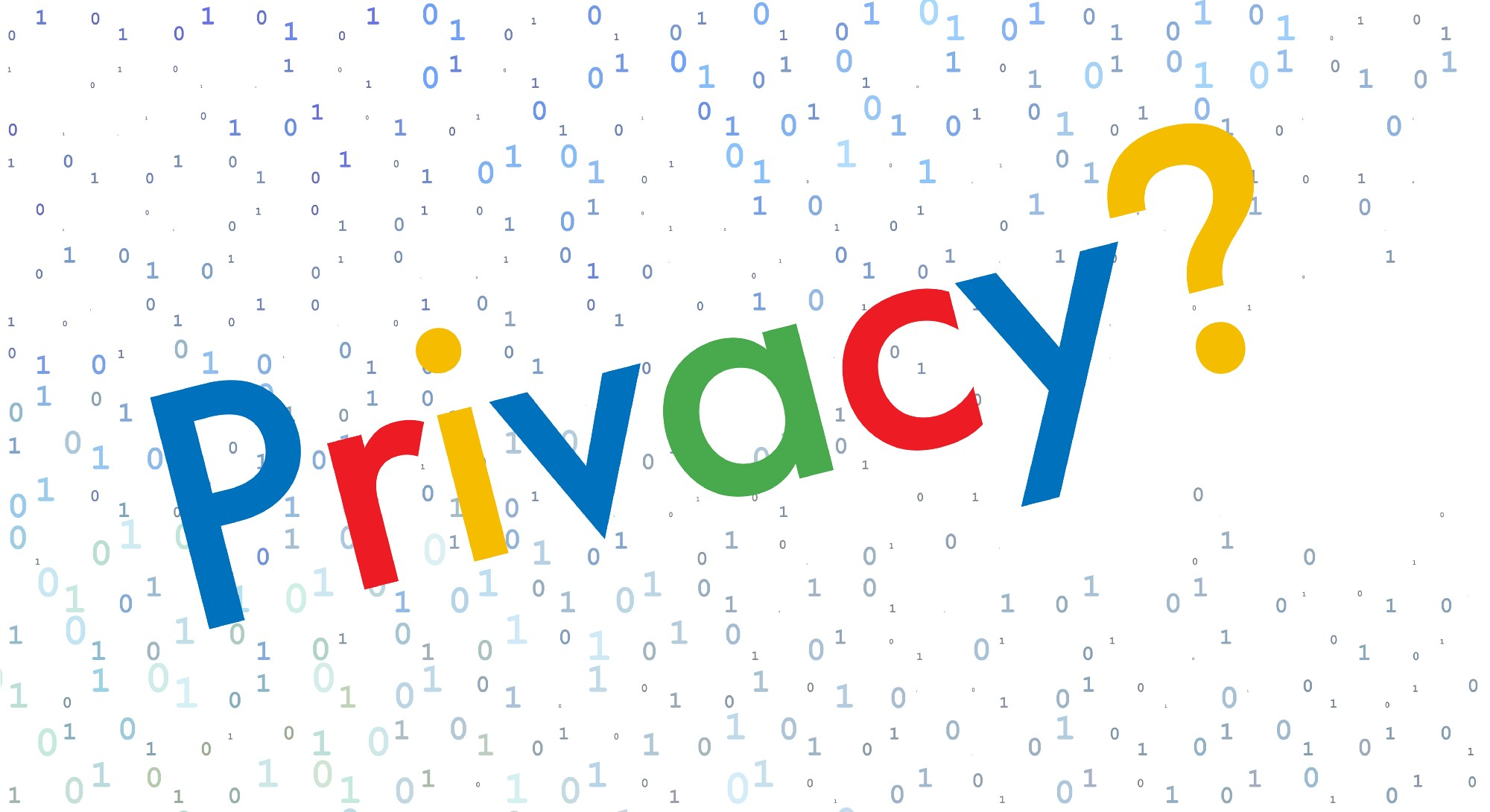 wat na de lessen?
geen nieuwe aanmeldingen voor onze andere modules

weinig bereidheid om buiten de werktijd te leren

als de nood hoog is, kunnen cursisten ons vinden
belangrijke opdracht voor werkgevers en doorverwijzers
Vragen?
het belang van samenwerken
PIAAC

=> Vlaams Strategisch Plan

=> uw en mijn maatschappelijke opdracht om geletterdheid te verhogen